পরিচিতি
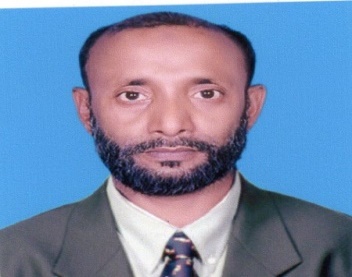 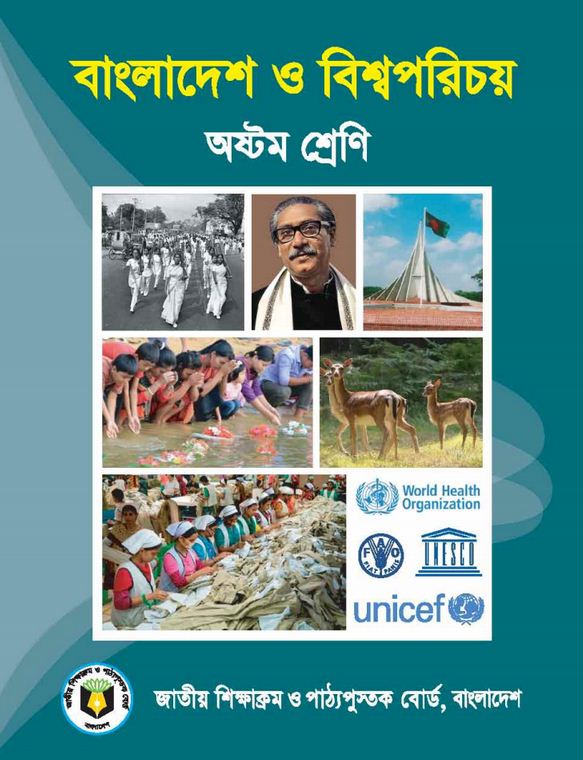 মোঃমাসুদ রানা 
 ট্রেড ইন্সট্রাক্টর(ইলেক)
কদমতলী হাসান পাবলিক উচ্চ 
বিদ্যালয়,কদমতলী,
ঘাটাইল, টাঙ্গাইল
মোবাইলঃ
০১৭১৬-৫৭৭৯৪২
এসো ভিডিও দেখি
ভিডিওটির লিংক দেওয়া আছে ইন্টারনেট থাকা সাপেক্ষে দেখা যাবে
আজকের পাঠের বিষয়
       গণহত্যা ও নির্যাতন
শিখনফল
১। গণহত্যা কি তা বলতে পারবে ।
২। যুদ্ধাপরাধ কি তা ব্যাখ্যা করতে পারবে ।
৩। মুক্তিযুদ্ধের সময় পাকিস্তানিদের বর্বর অত্যাচার ও নৃশংস হত্যার বর্ণনা করতে পারবে ।
ছবিতে…
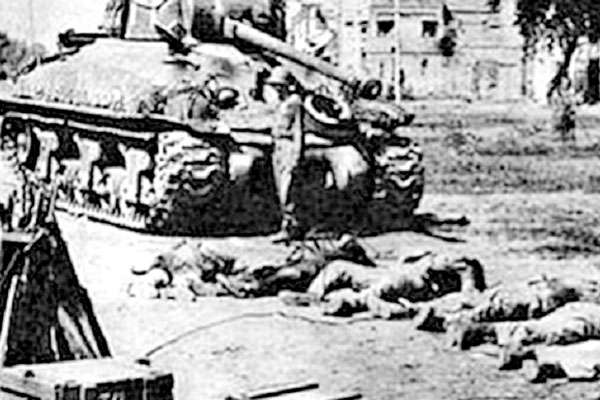 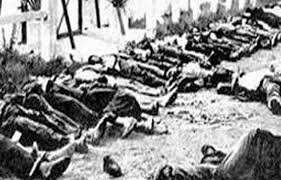 ছবিতে কি দেখা যাচ্ছে ?
মুক্তিযুদ্ধে বর্বর হত্যাকান্ড
কোন ঘটনার ছবিগুলো ?
হত্যাকান্ডের ছবি
ছবিতে…
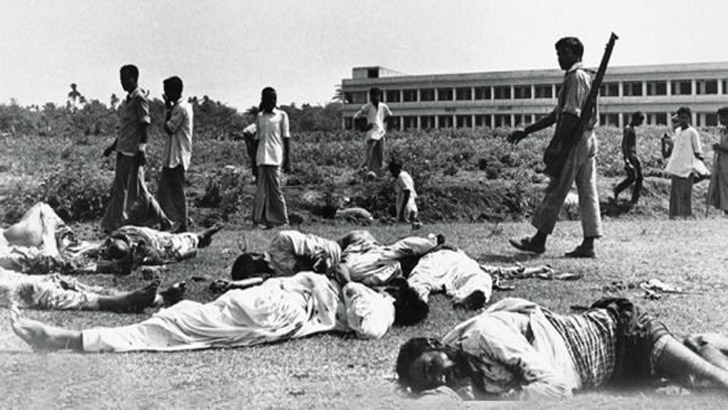 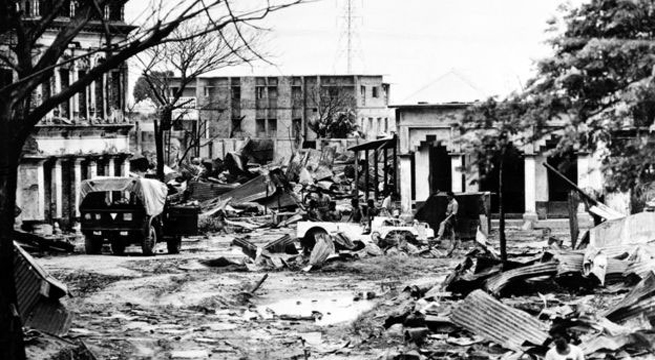 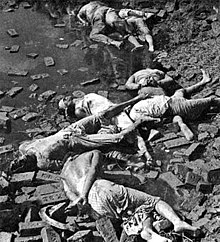 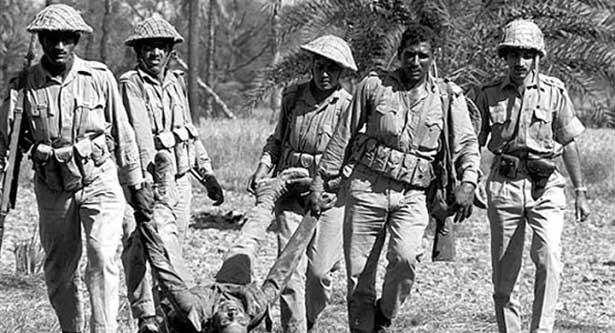 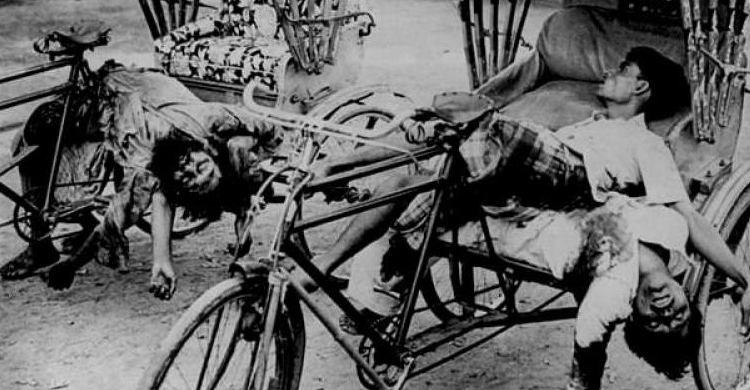 ছাত্র, পুলিশ, শিক্ষক, বিভিন্ন আবাসিক এলাকার বাড়ী ঘর…
এই হত্যাকান্ডে কারা লক্ষ্য বস্তু ছিল ?
ভিডিওটির লিংক দেওয়া আছে ইন্টারনেট থাকা সাপেক্ষে দেখা যাবে
একক কাজ
গনহত্যার প্রধান উদ্দেশ্য কী ছিল ?
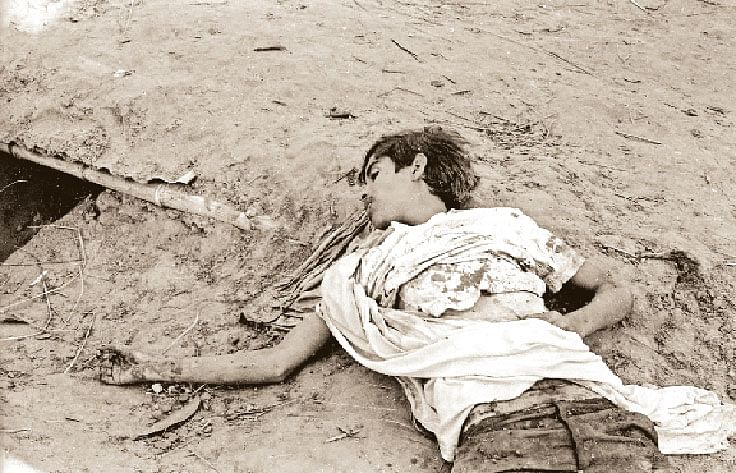 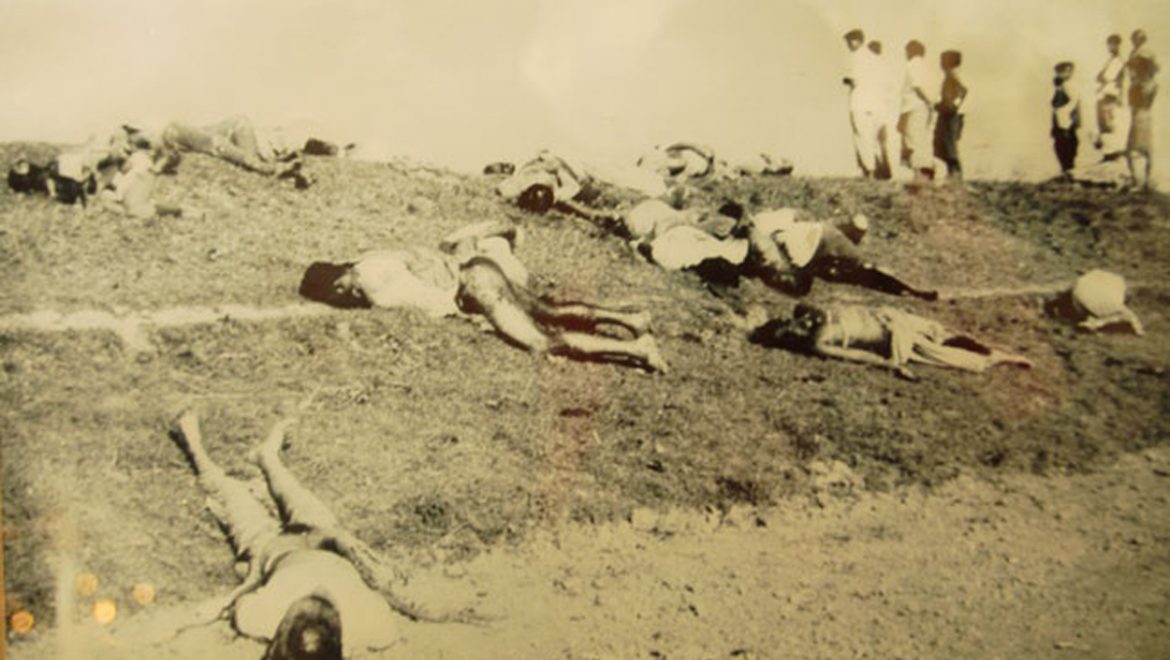 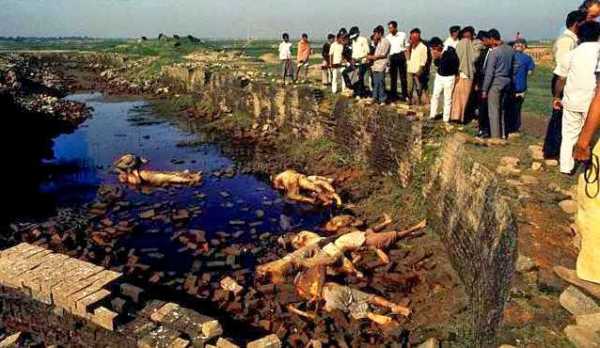 ছবিতে
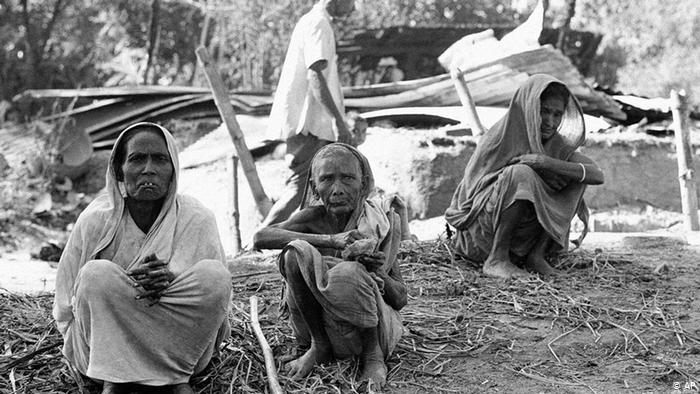 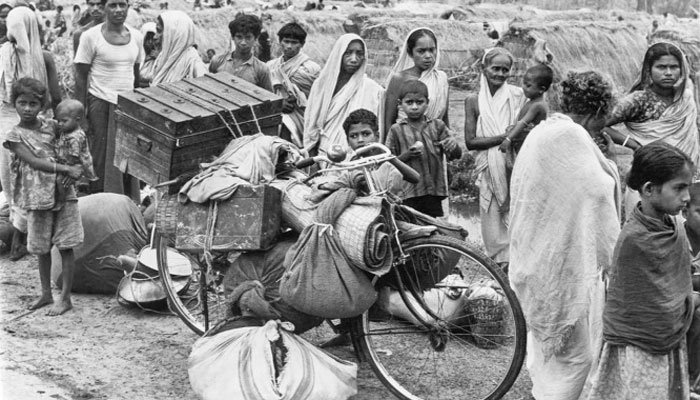 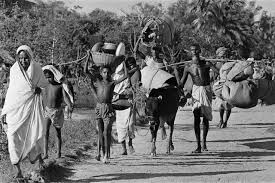 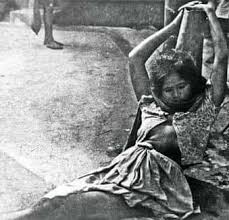 হত্যা, নারী নির্যাতন, শিশু হত্যা,
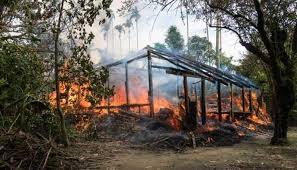 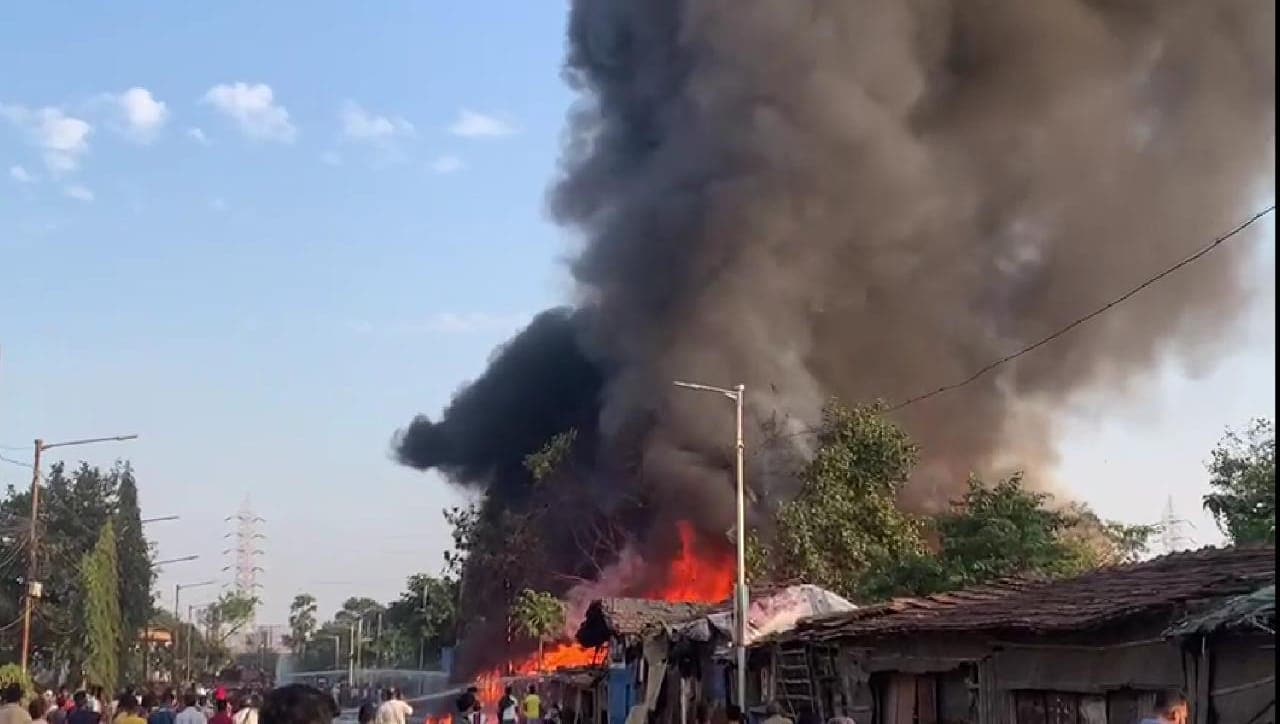 ১৯৭১ সালে-ঘরবাড়ী পোড়ানো ও লুটতরাজ,
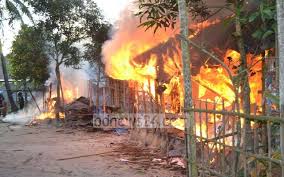 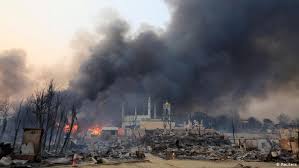 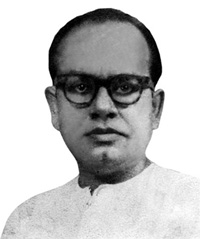 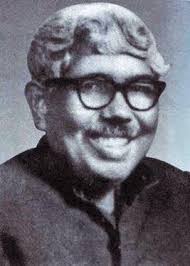 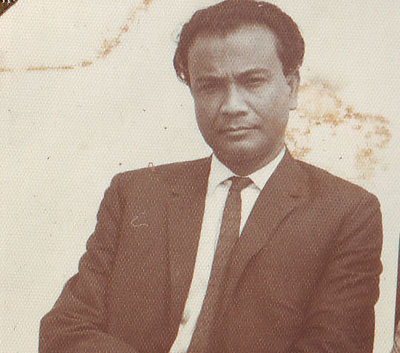 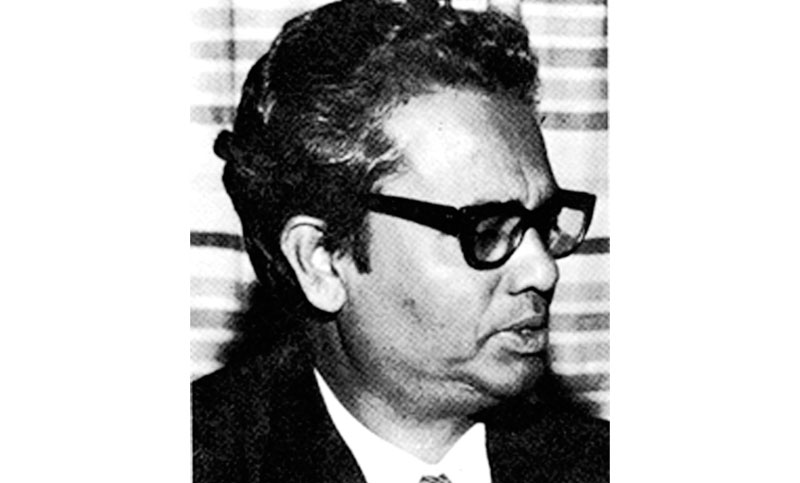 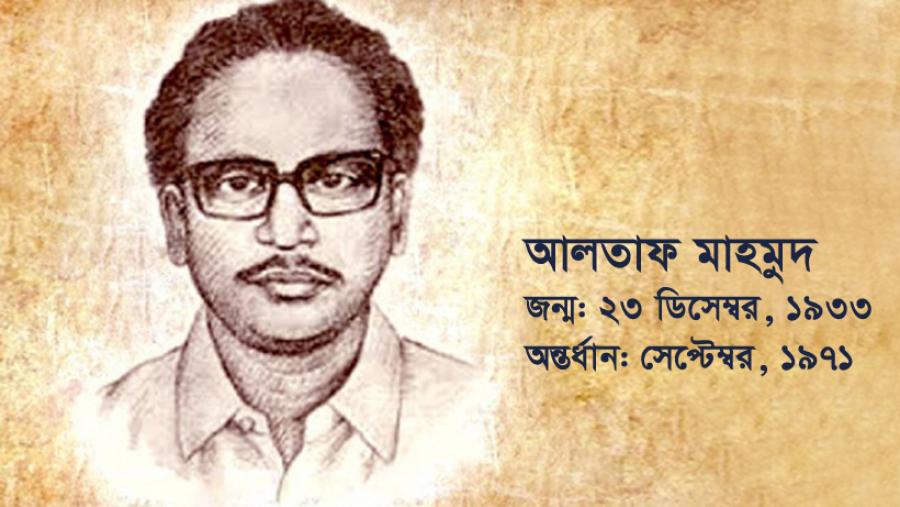 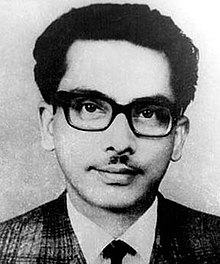 ডা. আলীম চৌধুরী
জ্যোতির্ময় গুহঠাকুরতা
আলতাফ মাহমুদ
শহীদুল্লাহ কায়সার
১৪ ডিসেম্বর ১৯৭১ তারিখে ঢাকা, রাজশাহী, চট্টগ্রাম, কুমিল্লা খুলনা সহ বিভিন্ন শহরে শিক্ষক, ডাক্তার,কবি, লেখক,সাংবাদিক ইত্যাদি পেশাজীবি বুদ্ধিজীবিদের বাড়ী থেকে নিয়ে হত্যা করে।
মুনীর চৌধুরী
ড. জি সি দেব
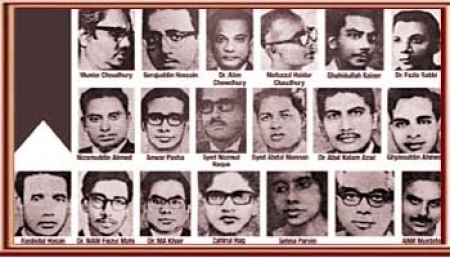 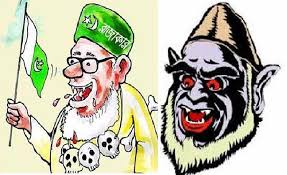 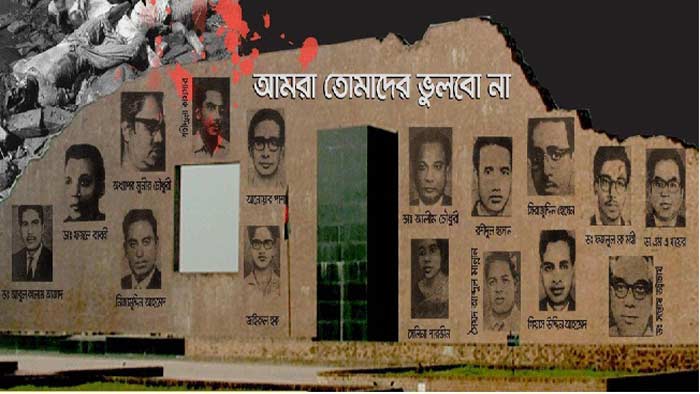 এদের কে হত্যা পাকিস্তানিদের সহায়তা করার জন্য দেশিও দোসর, রাজাকার, আলবদর,আল-সামস বাহিনী গঠন করে
একটি জাতিকে নির্বীজ করে দেবার প্রথম উপায় বুদ্ধিজীবীশূন্য করে দেয়া।
এদের কে কারা হত্যা করিল ?
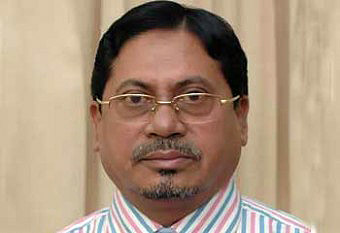 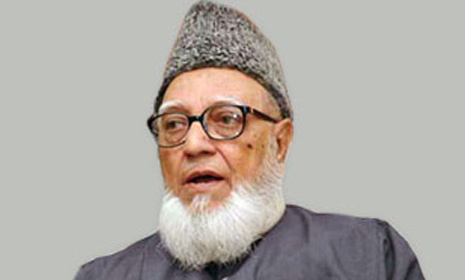 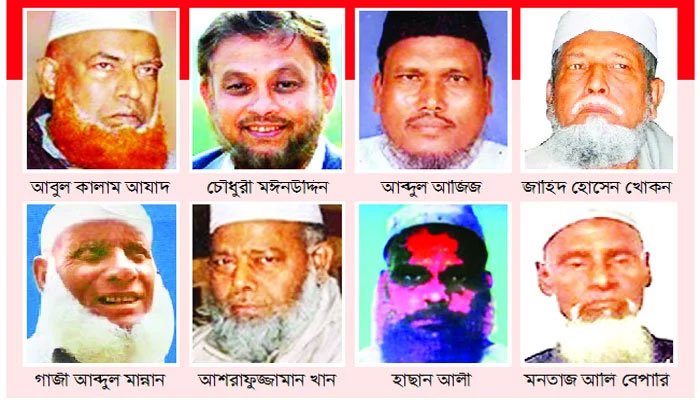 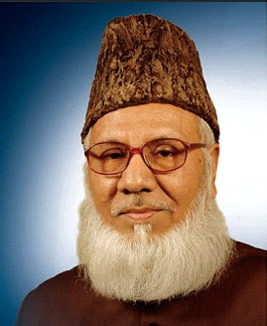 মুহাম্মদ কামারুজ্জামান
গোলাম আজম
মতিউর রহমান নিজামী
রাজাকার, আলবদর,আল-সামস বাহিনী প্রধান
এসো ভিডিও দেখি
ভিডিওটির লিংক দেওয়া আছে ইন্টারনেট থাকা সাপেক্ষে দেখা যাবে
জোড়ায় কাজ
বুদ্ধিজীবিদের হত্যার কারণ গুলো লিখ ।
দলীয় কাজ
১৯৭১ সালের মুক্তিযুদ্ধে পাকিস্তানের বর্বর অত্যাচার ও নৃশংস হত্যার বর্ণনা কর।
প্রশ্নের উত্তরের মধ্যে ক্লিক করলে সঠিক উত্তর পাবে
মূল্যায়ন
১। 1971 সালের মার্চের কোন রাত্রিকে কালো রাত্রি বলা হয়?
ক.২৫শে মার্চ
গ.২৭শে মার্চ
খ.২৬শে মার্চ
ঘ.২৮শে মার্চ
২। পাকিস্তান বাহিনী কত মাস হত্যাযজ্ঞ চালায়?
ক. ৬মাস
গ. ৮ মাস
খ. ৭মাস
গ. ৯মাস
৩। অপারেশন সার্চ লাইট বলা হয় কোন তারিখে ?
ঘ. ২৬মার্চ-১৯৭১
গ. ২৫মার্চ-১৯৭১
খ. ২৪মার্চ-১৯৭১
ক. ২৩মার্চ-১৯৭১
প্রশ্নের উত্তরের মধ্যে ক্লিক করলে সঠিক উত্তর পাবে
মূল্যায়ন
১। শহীদ বুদ্ধিজীবি দিবস তারিখে?
খ.১৩ই ডিসেম্বর
ক.১৪ই ডিসেম্বর
ঘ.১৬ই ডিসেম্বর
খ.১৫ই ডিসেম্বর
২। নিচের কোন ব্যক্তি শহীদ বুদ্ধিজীবি ?
গ. রহমান
ক. রফিক
খ. শফিক
গ. শহীদুল্লা কায়সার
৩। শহীদ বুদ্ধিজীবি আলতাফ মাহমুদ ছিলেন?
ঘ. সাংবাদিক
ক. লেখক
গ. সঙ্গীতজ্ঞ
খ. কবি
বাড়ির কাজ
মুক্তিযুদ্ধে গণহত্যা বাঙালি জাতিকে কাঁদায়,তোমার যুক্তি দিয়ে 
আলোচনা কর।
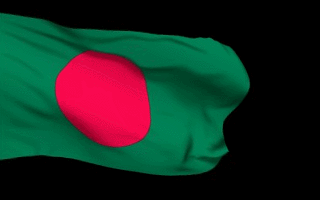 শুভকামনায়